Зимняя сказка
литературная викторина 
для учащихся
3 - 4 классов
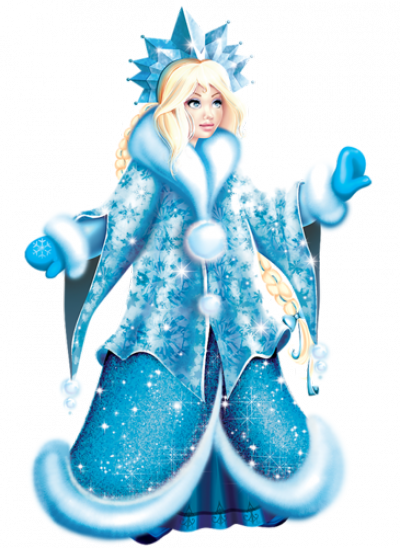 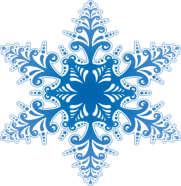 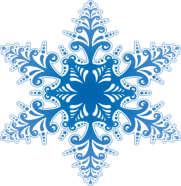 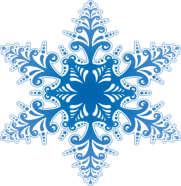 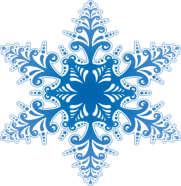 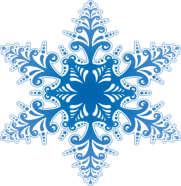 1
2
3
5
4
Разминка
И не снег, и не лед,А серебром деревья уберет.
Иней
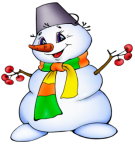 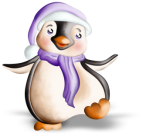 Снежинка
С неба – звездой,В ладошку – водой.
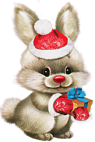 Прозрачен, как стекло,А не вставишь в окно.
Лед
Разминка
Хоть сама - и снег, и лёд,А уходит слёзы льёт.
Зима
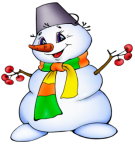 Мороз
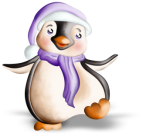 Без рук, без ног,А рисовать умеет.
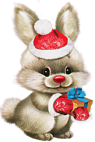 На дворе - горой,А в избе - водой.
Сугроб
Знатоки
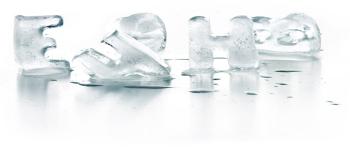 Ка
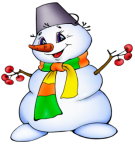 Какое слово составлял Кай из льдинок 
в чертогах Снежной Королевы?
Вечность
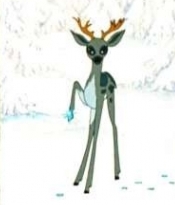 На правой 
передней 
ножке
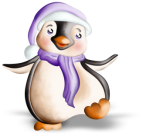 Ка
Какой ножкой Серебряное копытце 
выбивал драгоценные камни?
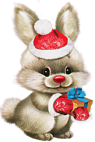 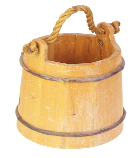 Ка
Какой предмет уронила Рукодельница
 в колодец?
Ведерко
Знатоки
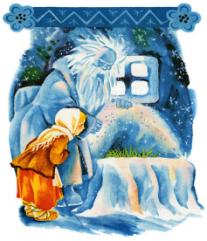 Ка
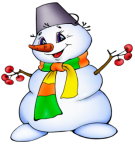 Что прятал Мороз  Иванович под
 снежной периной?
Зеленая травка
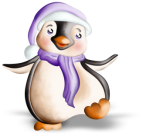 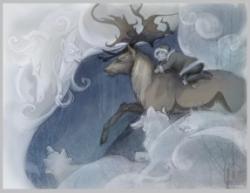 Ка
Кто отнес Герду ко дворцу 
Снежной Королевы?
Северный олень
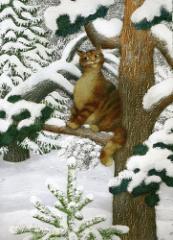 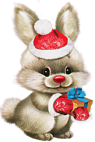 Ка
Муренка
Как звали кошку Даренки?
Галерея
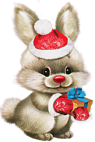 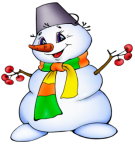 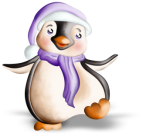 Е.Л.Шварц
«Два брата»
С.Я.Маршак 
«Двенадцать месяцев»
В.И.Даль «Девочка Снегурочка»
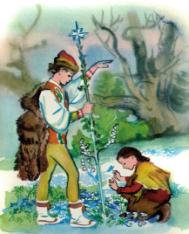 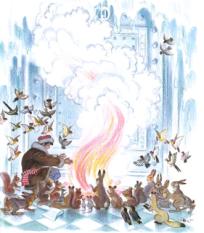 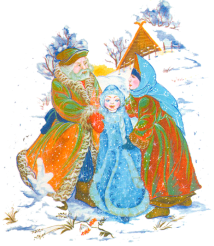 Галерея
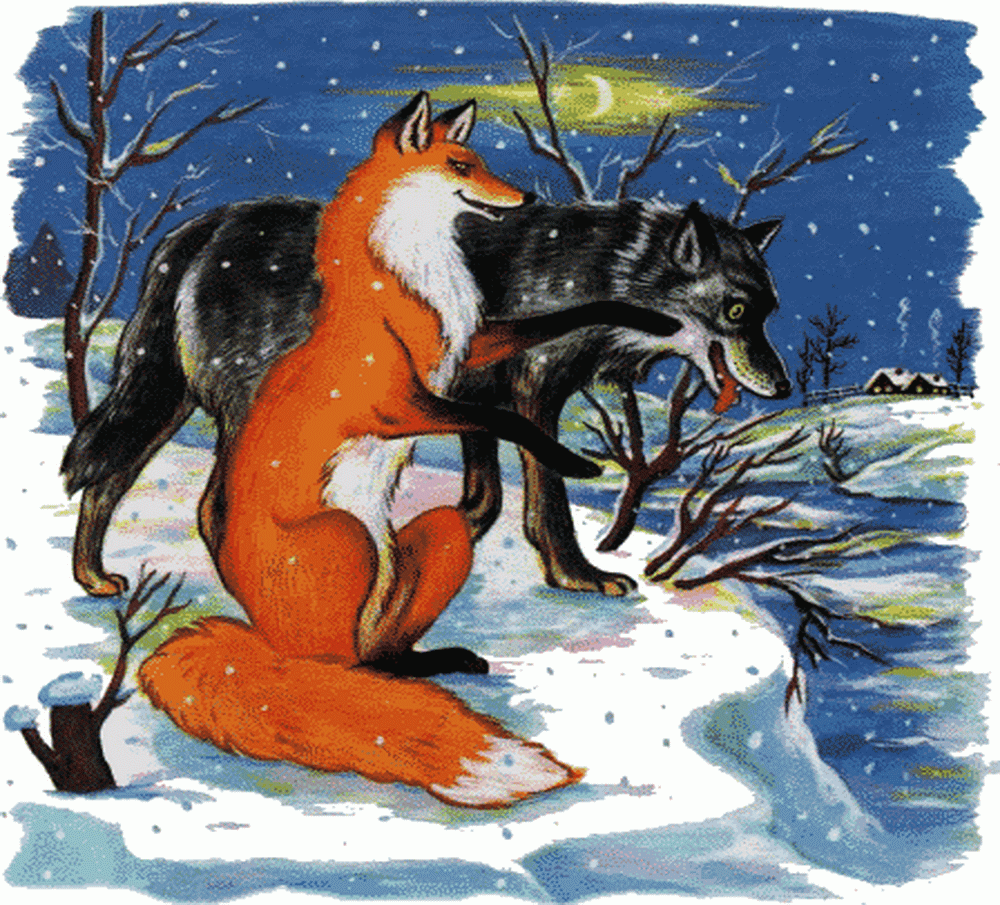 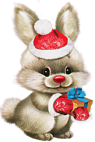 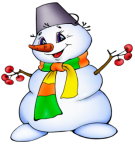 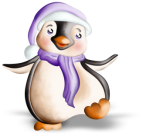 «Лиса и волк»
русская народная сказка
«Зимовье зверей»
русская народная сказка
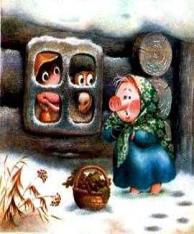 «Зайкина избушка»
русская народная сказка
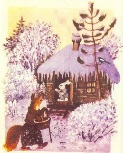 Поэтическая страничка
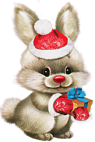 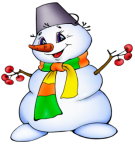 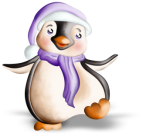 береза
Чудная картина,Как ты мне родна:Белая равнина,Полная              ,
Свет небес высоких,И блестящий          , И саней далекихОдинокий бег.
Белая       Под моим окномПринакрылась снегом,Точно                        .На пушистых веткахСнежною каймойРаспустились кистиБелой бахромой.
Вот моя деревня;Вот мой дом родной;Вот качусь я в По горе крутой;Вот свернулись санки,И я на бок - хлоп!Кубарем качусяПод гору, в               .
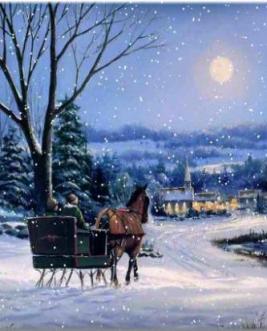 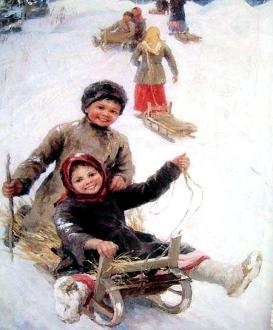 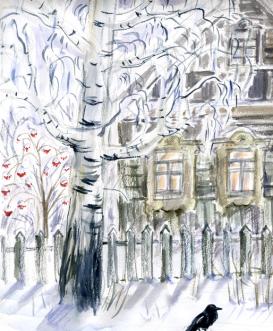 санках
серебром
луна
снег
сугроб
Народная мудрость
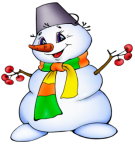 Декабрь год кончает, а зиму     начинает.
Декабрь год кончает, а зиму …    .
Январь — году начало, зиме — середина.
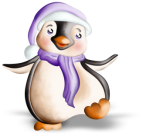 Январь — году начало, зиме —  …  .
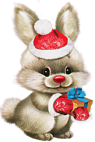 Февраль силен метелью, а март капелью.
Февраль силен метелью, а март …   .
Народная мудрость
Два друга - мороз да вьюга.
Два друга - мороз да …    .
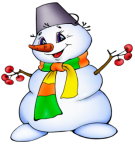 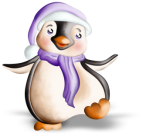 Деревья в инее - небо будет синее.
Деревья в инее - небо будет …    .
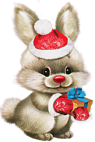 В зимний холод всякий …   .
В зимний холод всякий молод.